COMPARISON OF reclassification rates for SEI VS Dual language programs
[Speaker Notes: Dr Guzman]
2022
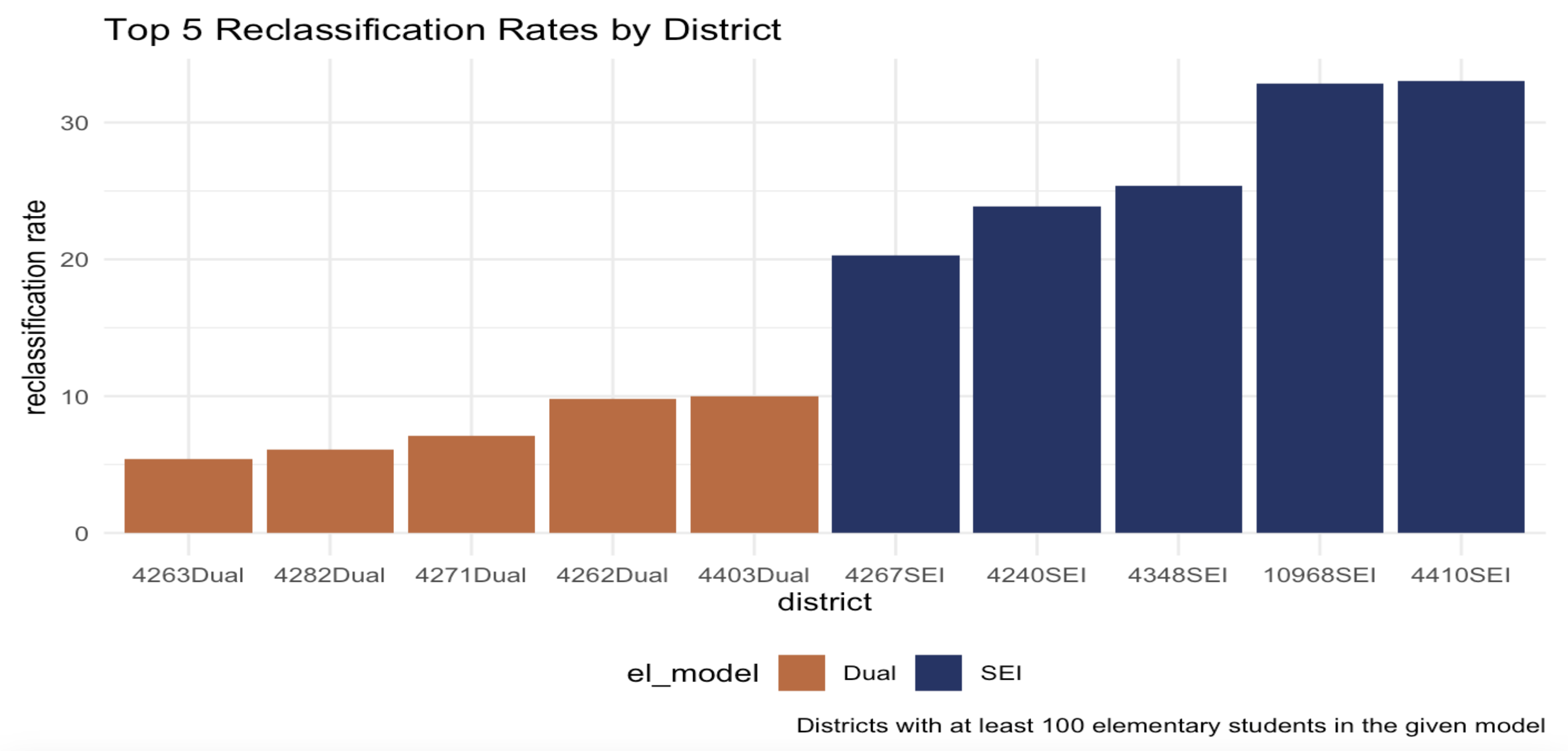 Eligibility for Dual Language: Assured when meeting the AZELLA cut scores, In Accordance With law
12
Sei vs dual language
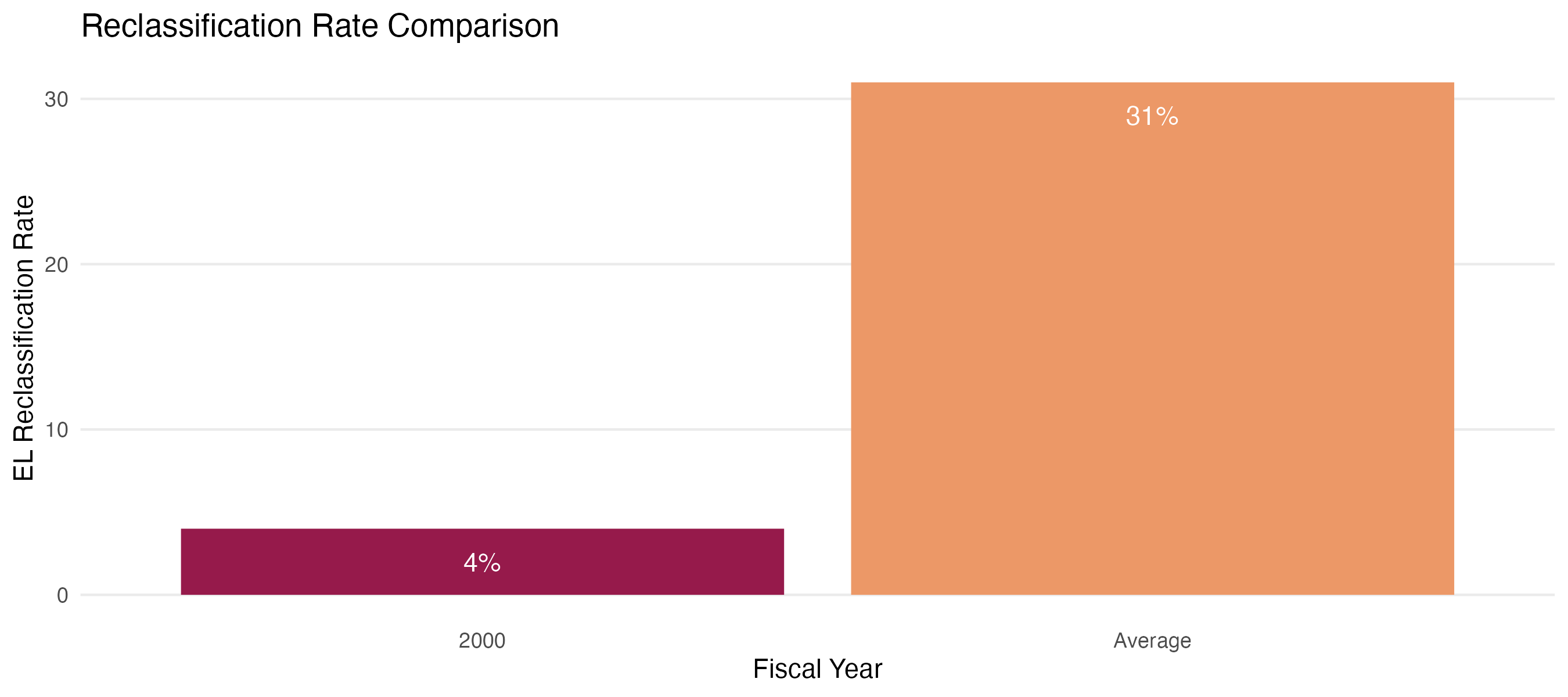 2000
2008-2011
12